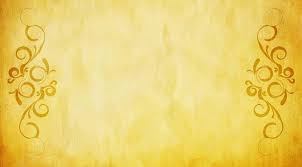 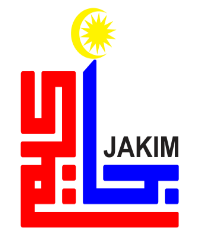 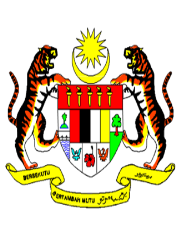 KHUTBAH MULTIMEDIA JAKIM
ISTIQAMAH 
DALAM 
IBADAH
8 Syawal 1439H/22 Jun 2018
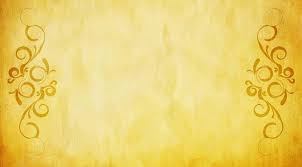 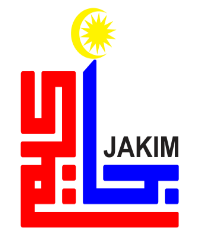 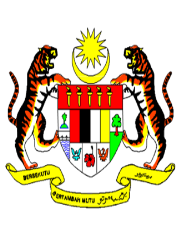 KHUTBAH MULTIMEDIA JAKIM
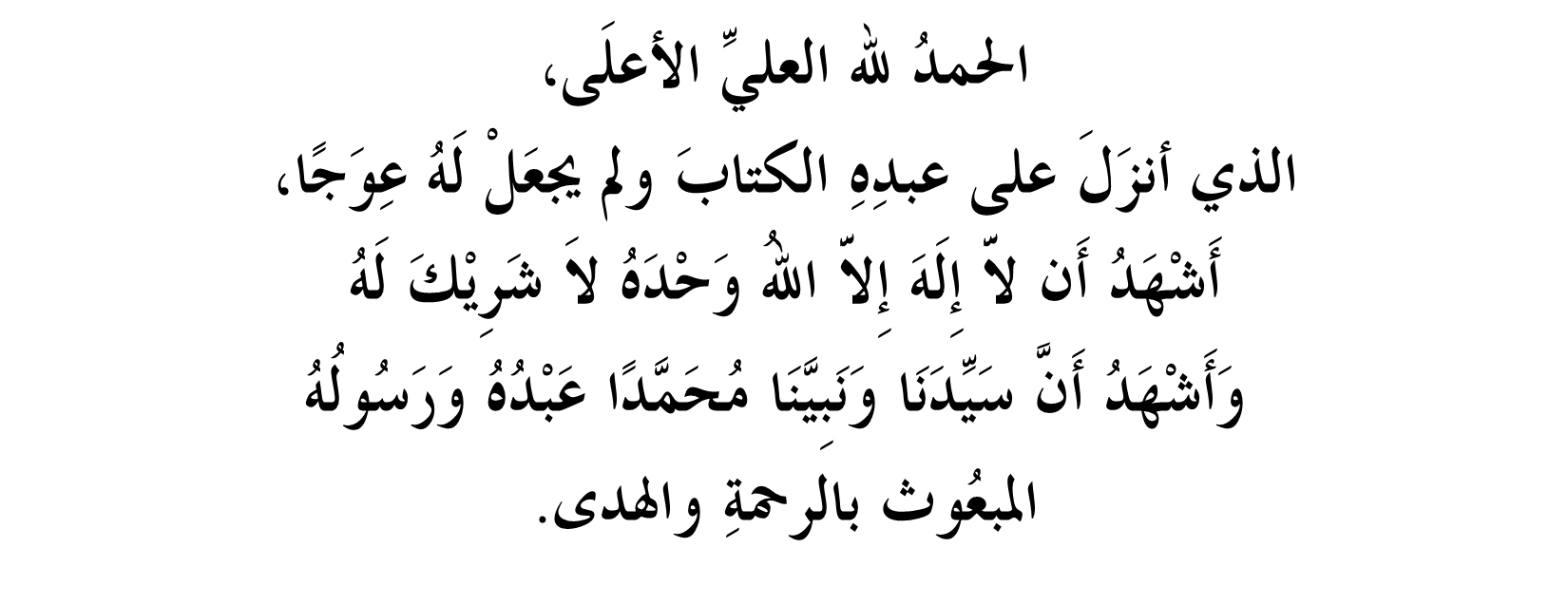 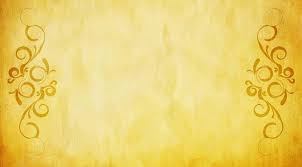 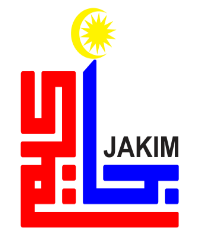 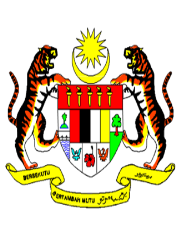 KHUTBAH MULTIMEDIA JAKIM
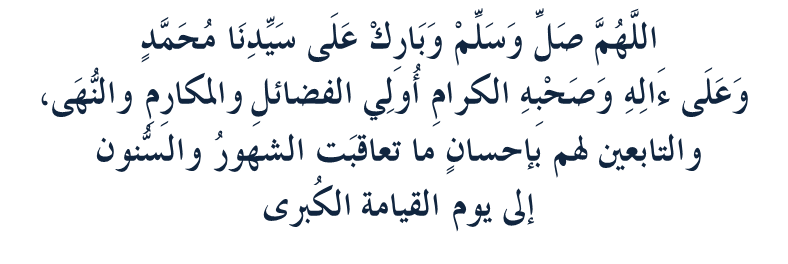 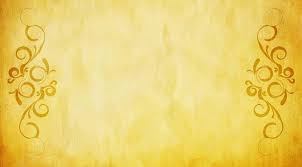 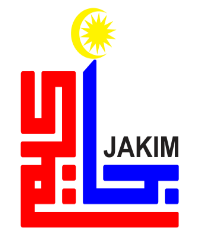 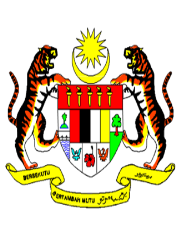 KHUTBAH MULTIMEDIA JAKIM
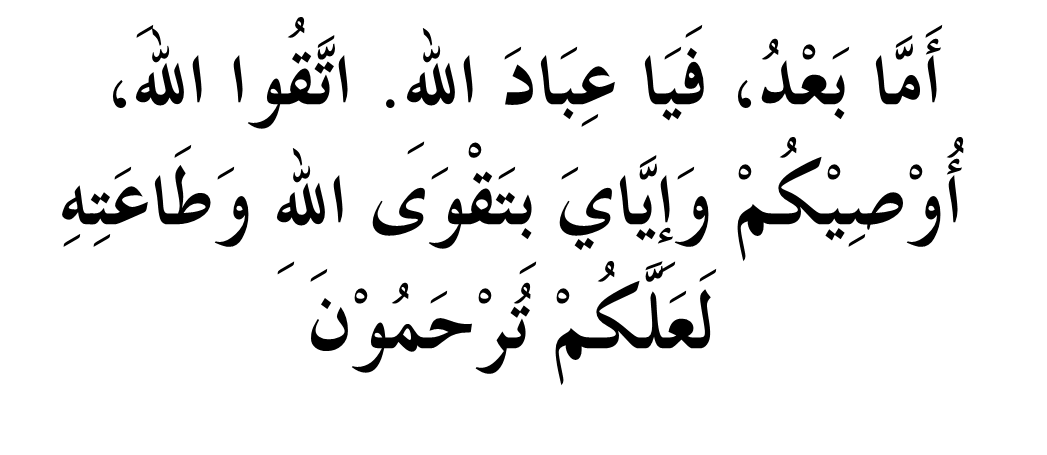 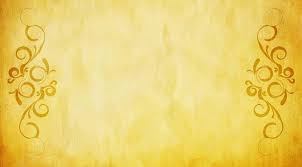 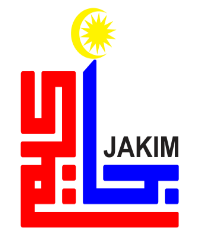 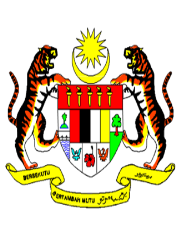 KHUTBAH MULTIMEDIA JAKIM
Firman Allah SWT;
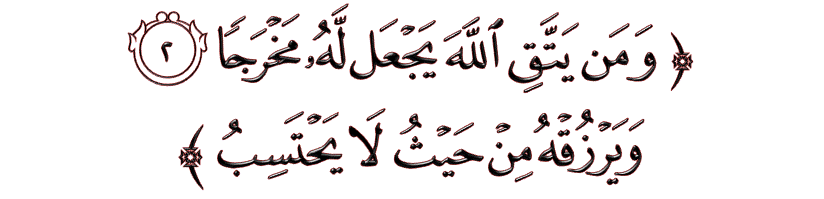 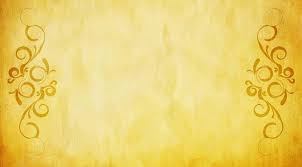 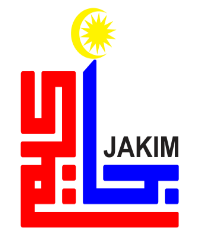 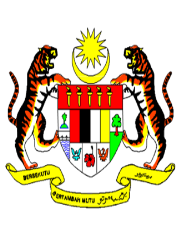 KHUTBAH MULTIMEDIA JAKIM
Pesanan Taqwa
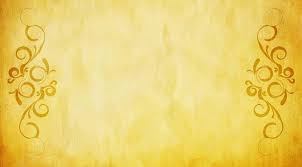 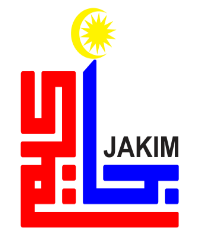 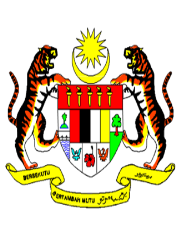 KHUTBAH MULTIMEDIA JAKIM
Tajuk Khutbah:
Istiqamah 
 Dalam 
Ibadah
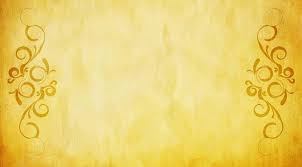 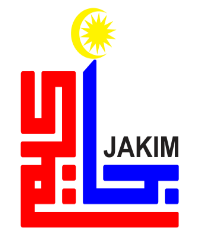 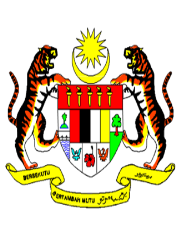 KHUTBAH MULTIMEDIA JAKIM
Tarbiyyah Ramadan: Istiqamah
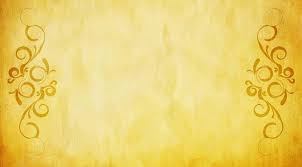 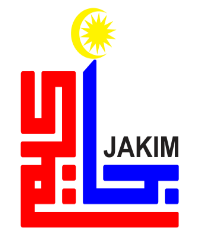 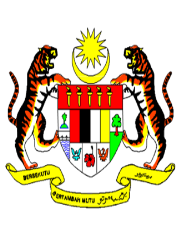 KHUTBAH MULTIMEDIA JAKIM
Sabda Rasulullah SAW
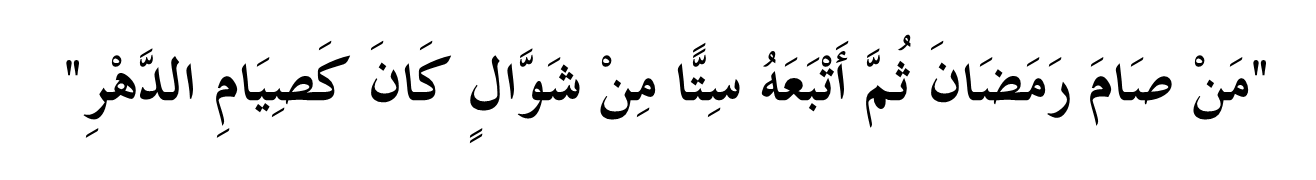 Maksudnya: “Barangsiapa yang berpuasa pada bulan Ramadan dan kemudian diikuti dengan puasa enam hari pada bulan Syawal, maka seolah-olah dia telah berpuasa selama setahun”
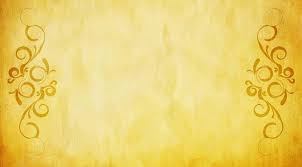 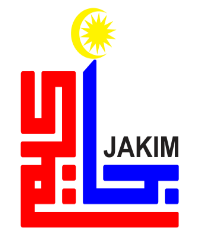 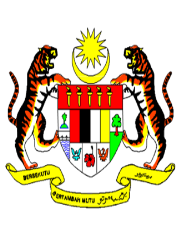 KHUTBAH MULTIMEDIA JAKIM
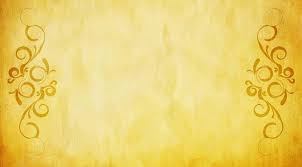 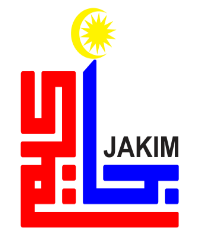 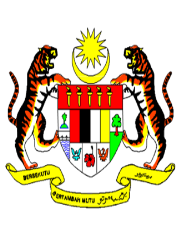 KHUTBAH MULTIMEDIA JAKIM
Hikmah Ziarah;
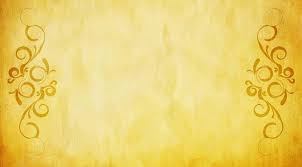 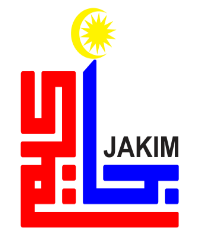 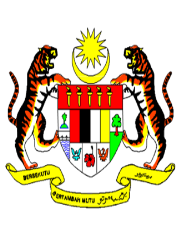 KHUTBAH MULTIMEDIA JAKIM
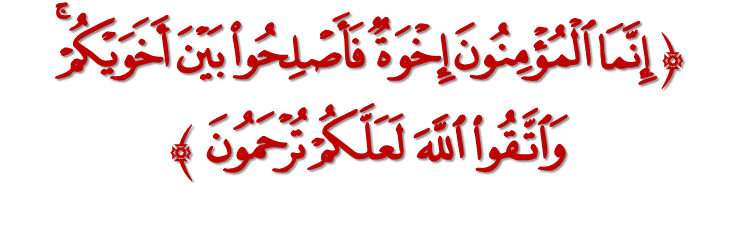 Maksudnya: 
“Sebenarnya orang-orang yang beriman itu adalah bersaudara, maka damaikanlah diantara dua saudara kamu(yng bertelingkah) itu, dan bertakwalah kepada Allah suapaya kamu beroleh rahmat”.
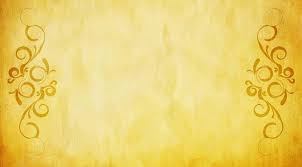 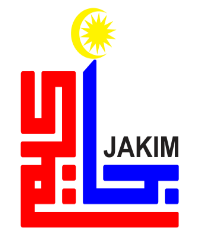 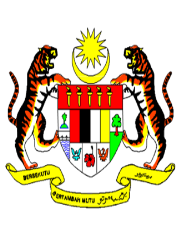 KHUTBAH MULTIMEDIA JAKIM
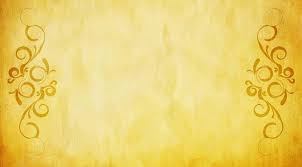 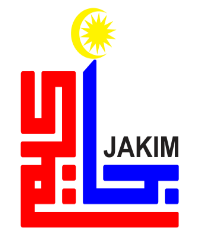 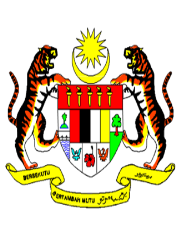 KHUTBAH MULTIMEDIA JAKIM
Firman Allah SWT
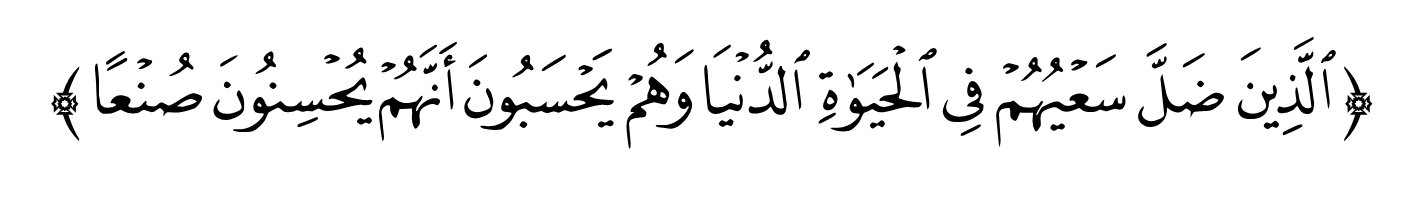 Maksudnya: “Orang yang sia-sia usahanya dalam kehidupan dunia ini, sedang mereka menyangka bahawa mereka sentiasa betul pada apa yang mereka lakukan.”
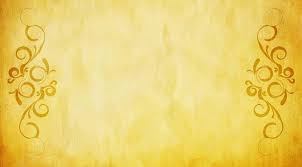 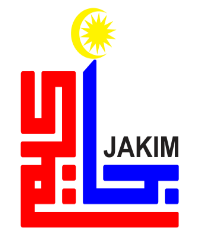 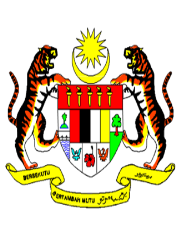 KHUTBAH MULTIMEDIA JAKIM
Setelah bercuti...

kita kembali bertugas dan bekerja mencari rezeki untuk keperluan pembangunan diri sendiri, keluarga, masyarakat dan Negara
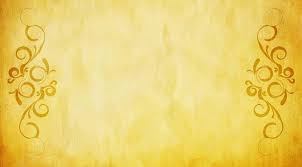 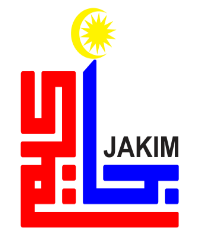 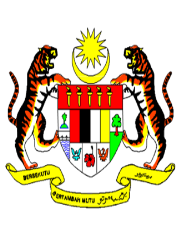 KHUTBAH MULTIMEDIA JAKIM
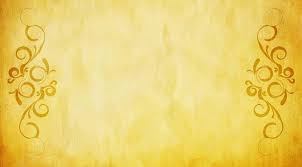 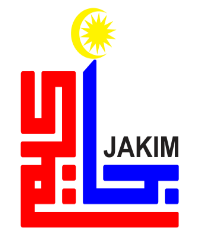 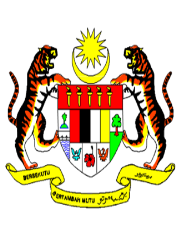 KHUTBAH MULTIMEDIA JAKIM
Rasulullah SAW bersabda:
"إِنَّ اللَّهَ يُحِبُّ إِذَا عَمِلَ أَحَدُكُمْ عَمَلا أَنْ يُتْقِنَهُ"
Maksudnya: “Sesungguhnya Allah suka apabila seseorang kamu melakukan sesuatu pekerjaan, dia (melakukannya) dengan tekun”		(Riwayat Imam al-Tabarani)
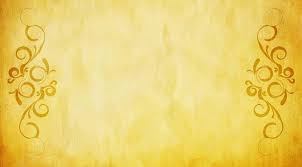 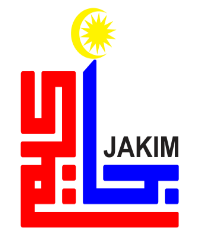 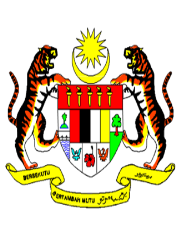 KHUTBAH MULTIMEDIA JAKIM
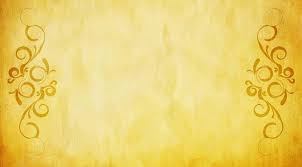 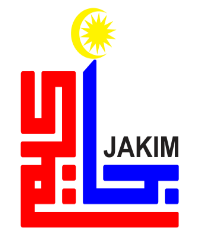 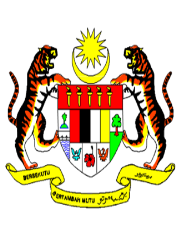 KHUTBAH MULTIMEDIA JAKIM
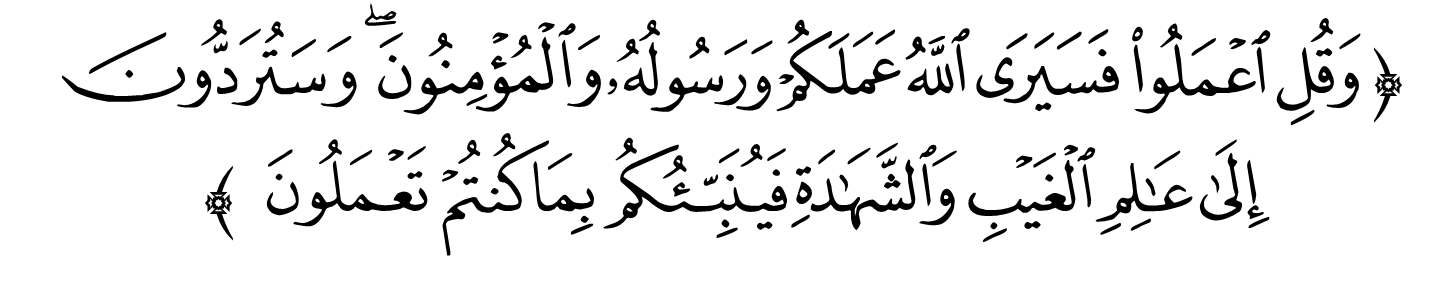 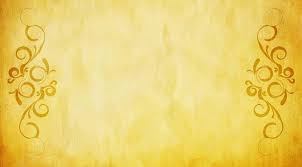 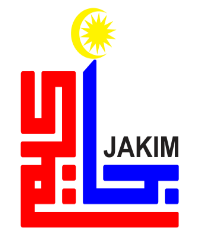 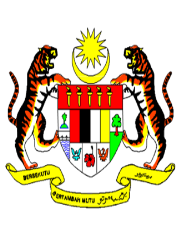 KHUTBAH MULTIMEDIA JAKIM
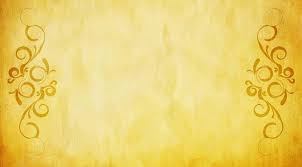 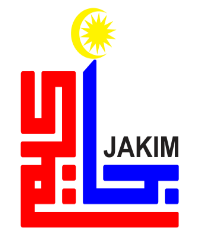 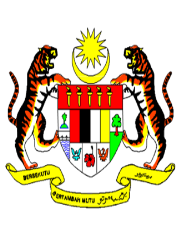 KHUTBAH MULTIMEDIA JAKIM
INTIPATI KHUTBAH
1
2
3
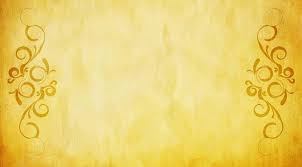 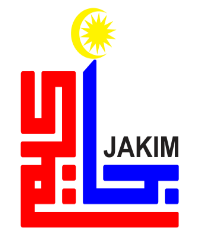 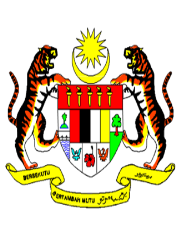 KHUTBAH MULTIMEDIA JAKIM
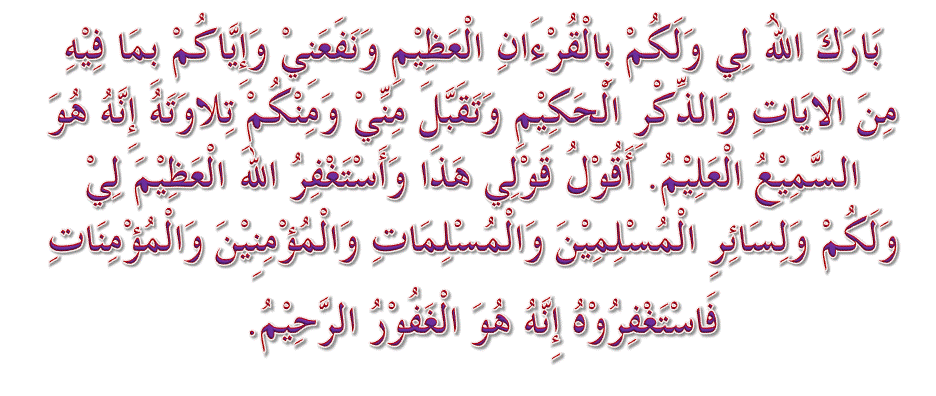 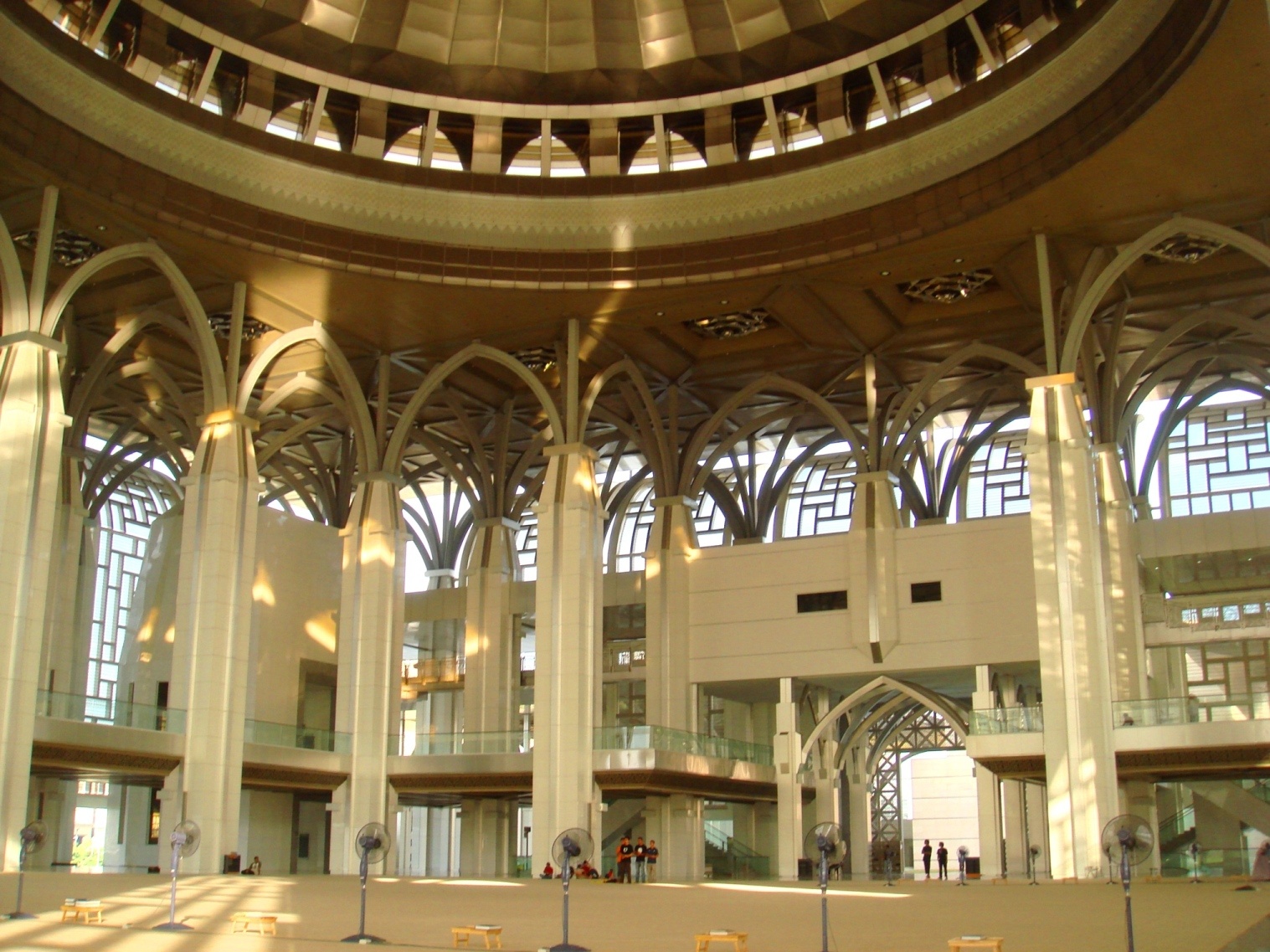 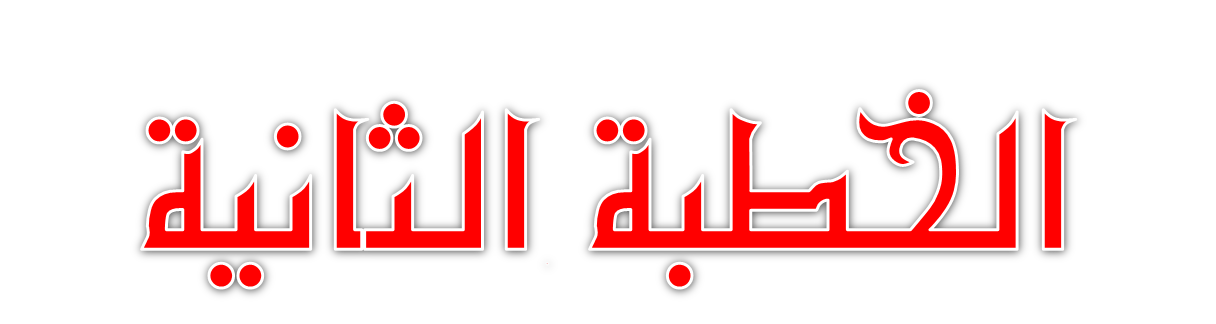 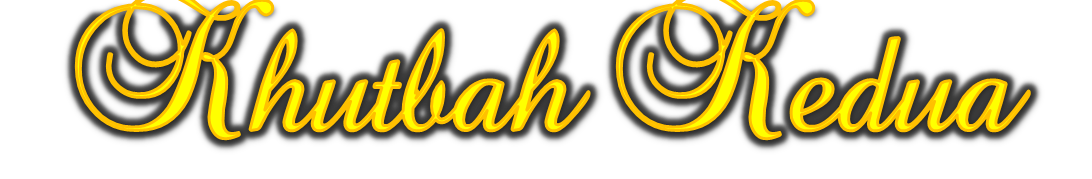 23
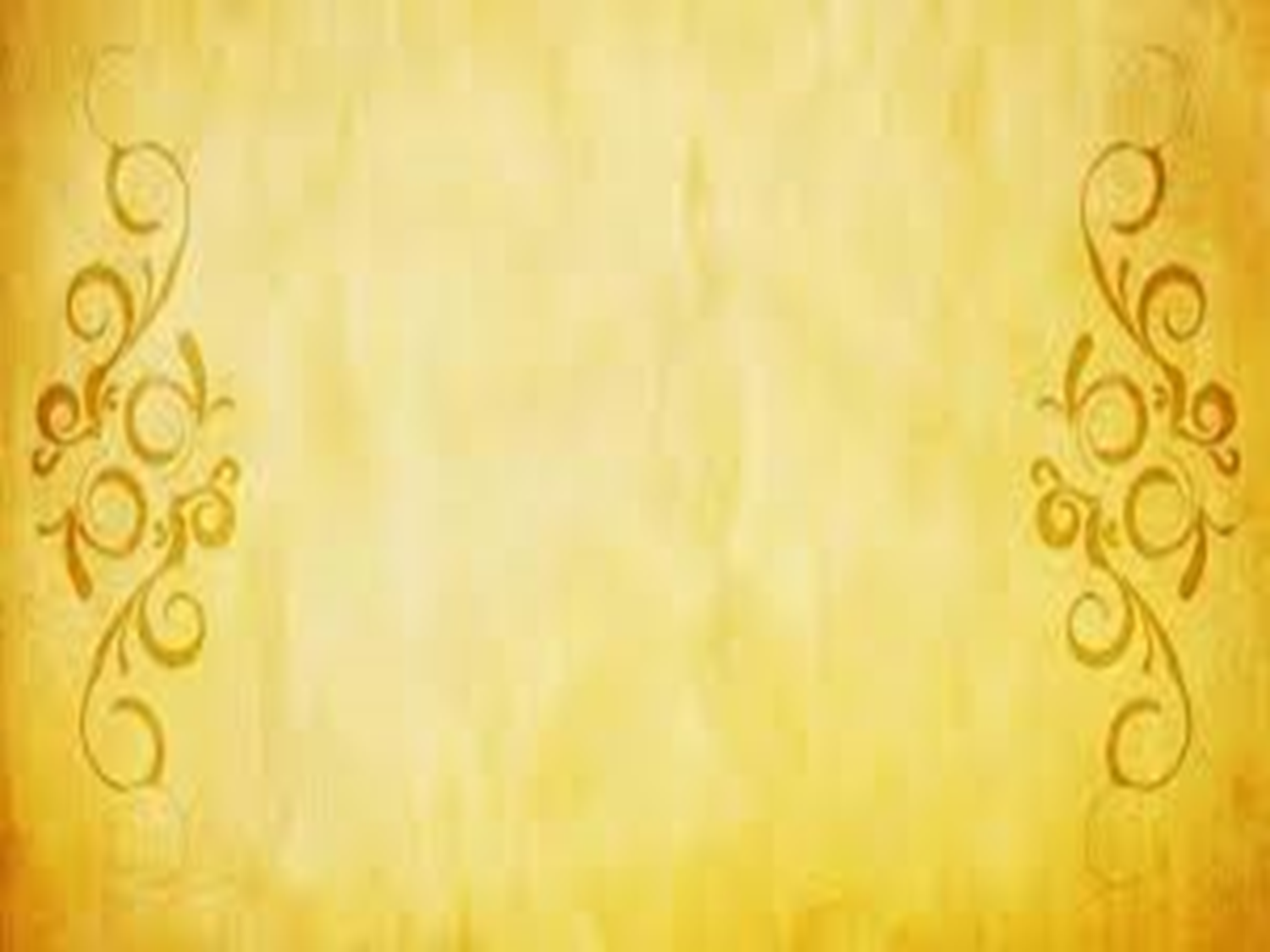 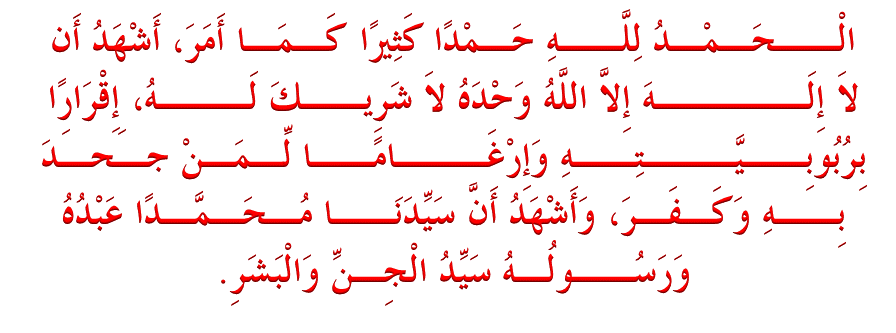 Aku bersaksi bahawa tiada tuhan yang disembah melainkan Allah yang Maha Esa dan tiada sekutu bagi-Nya. Aku juga bersaksi bahawa penghulu dan Nabi kami Muhammad SAW adalah hamba dan rasul-Nya penghulu segala jin dan manusia.
24
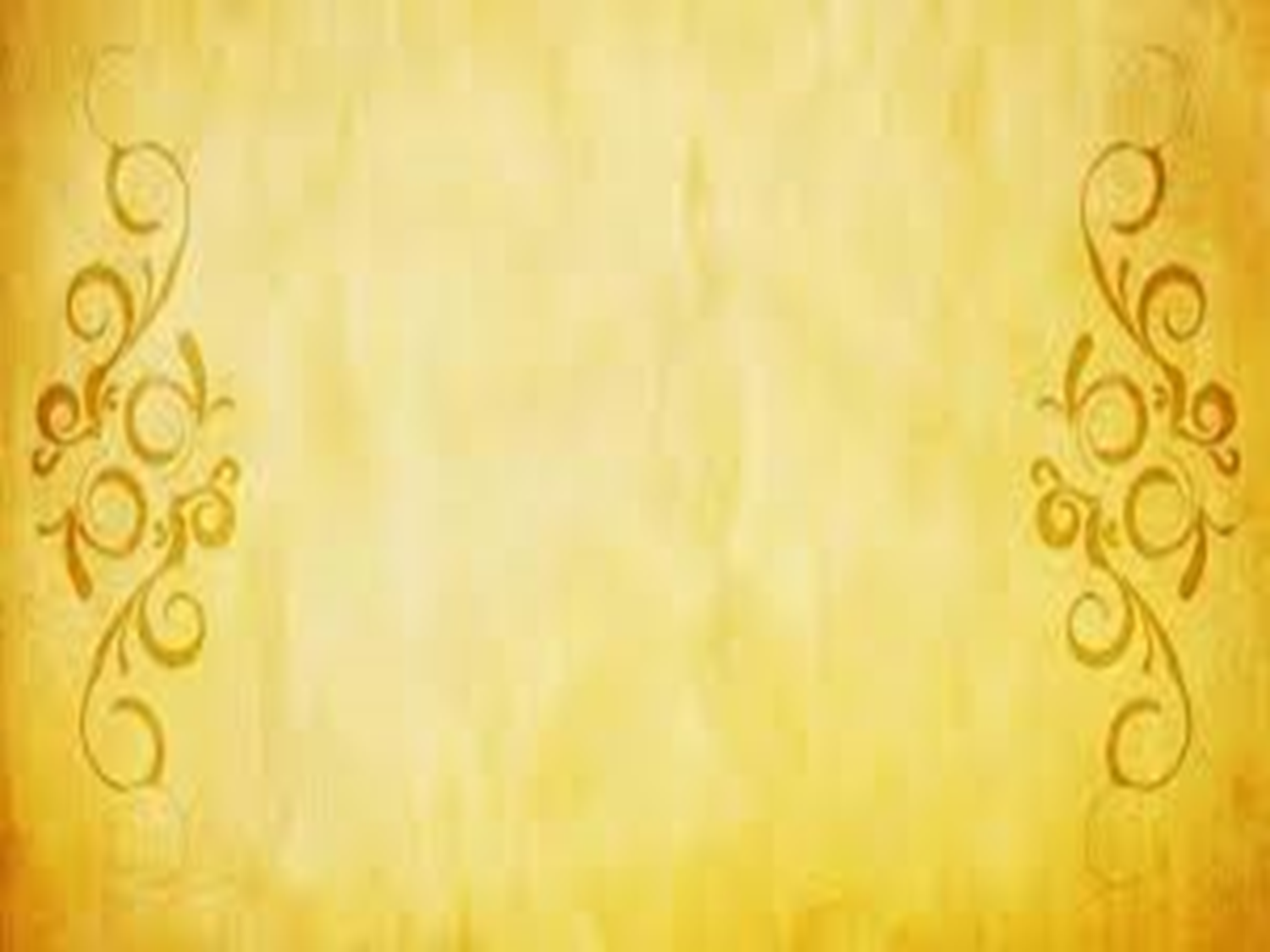 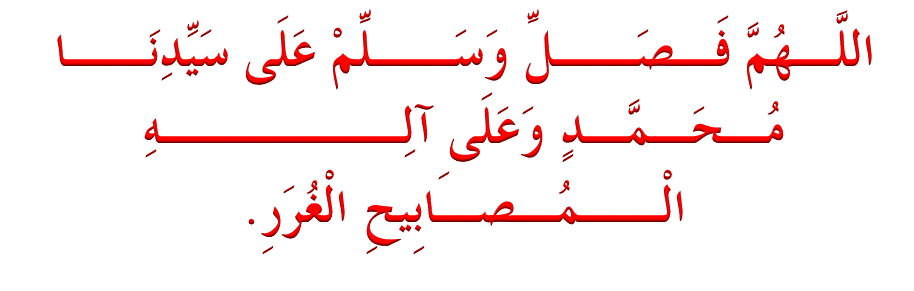 Ya Allah, berilah selawat, sejahtera dan berkat ke atas penghulu dan Nabi kami Muhammad SAW,  kaum keluarga serta para sahabat baginda.
25
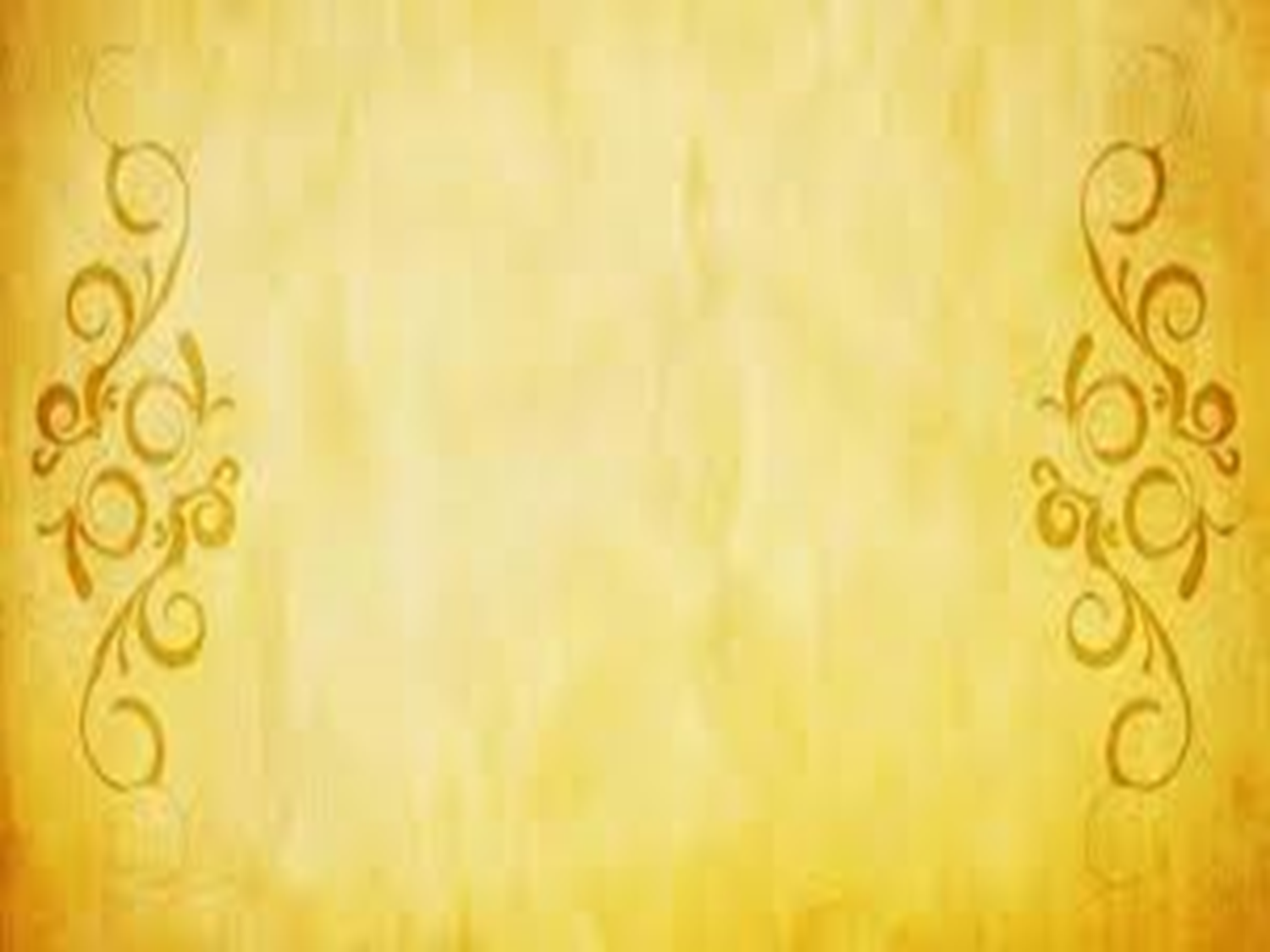 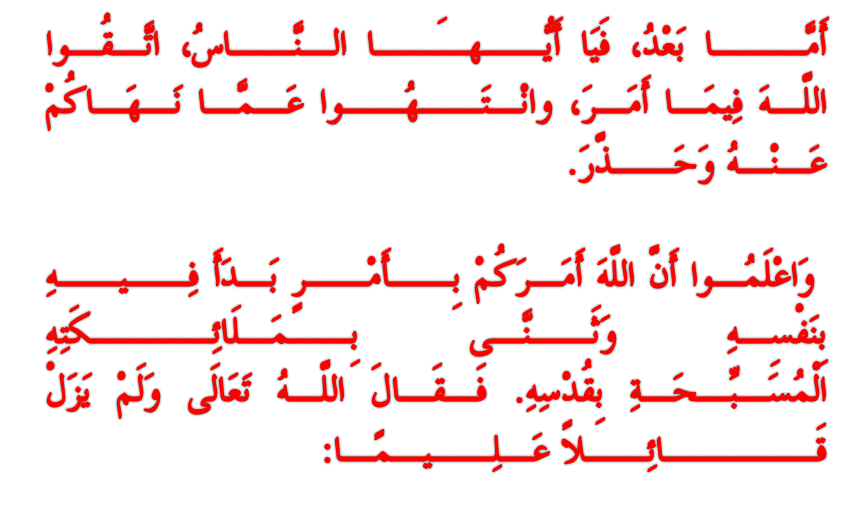 26
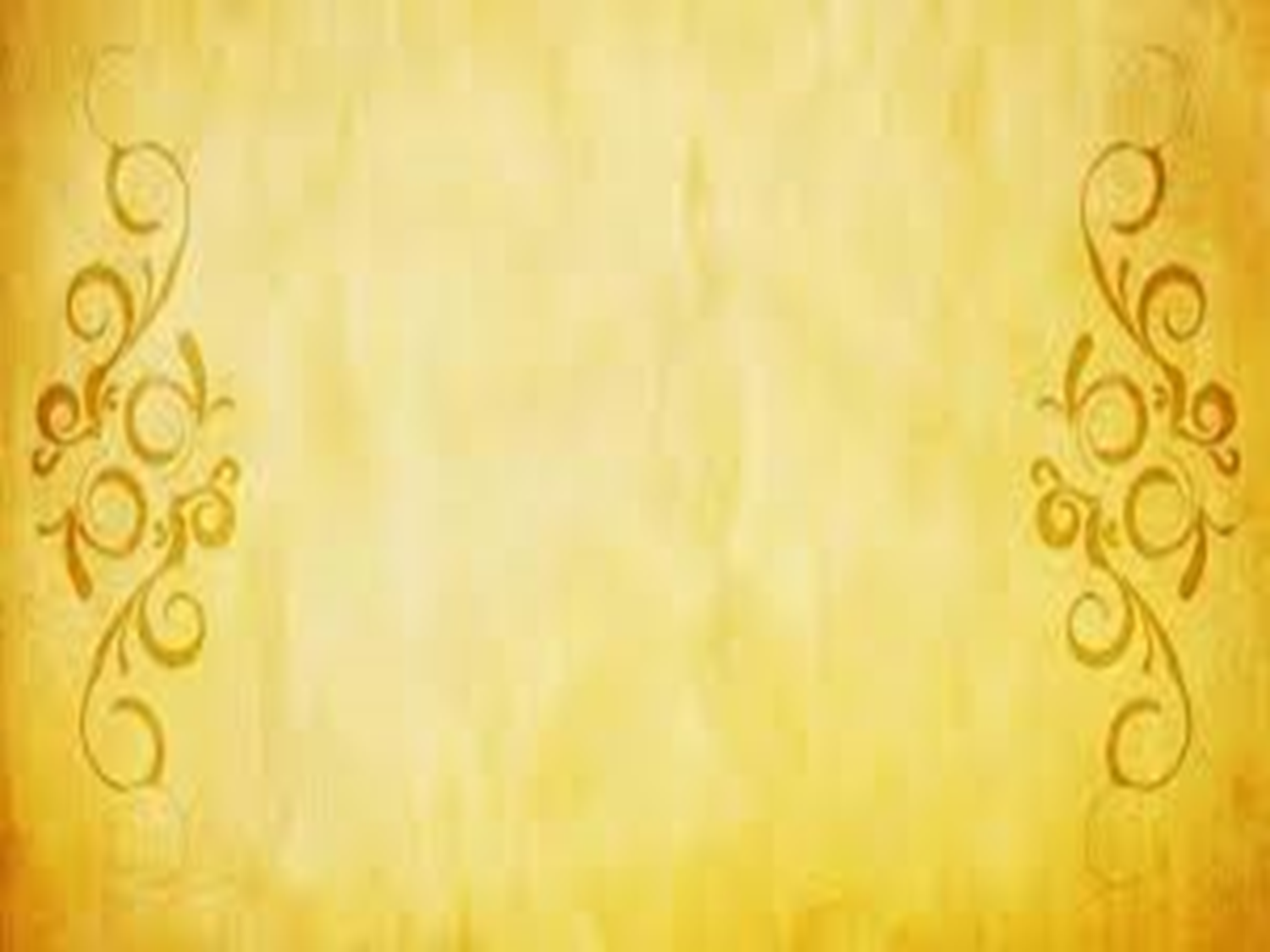 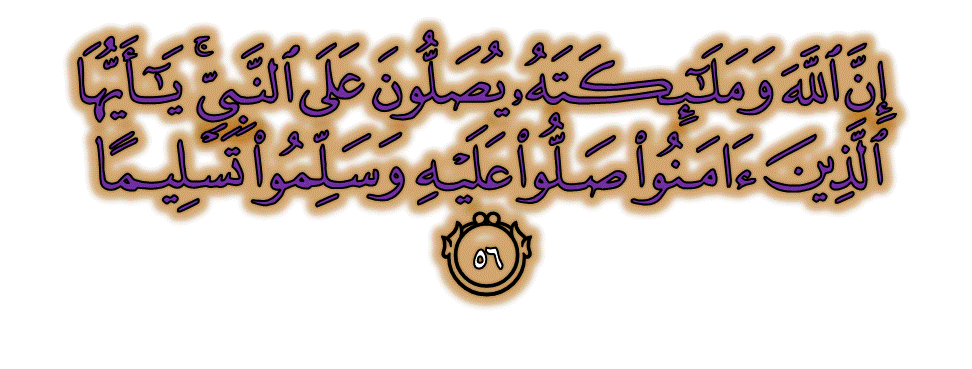 27
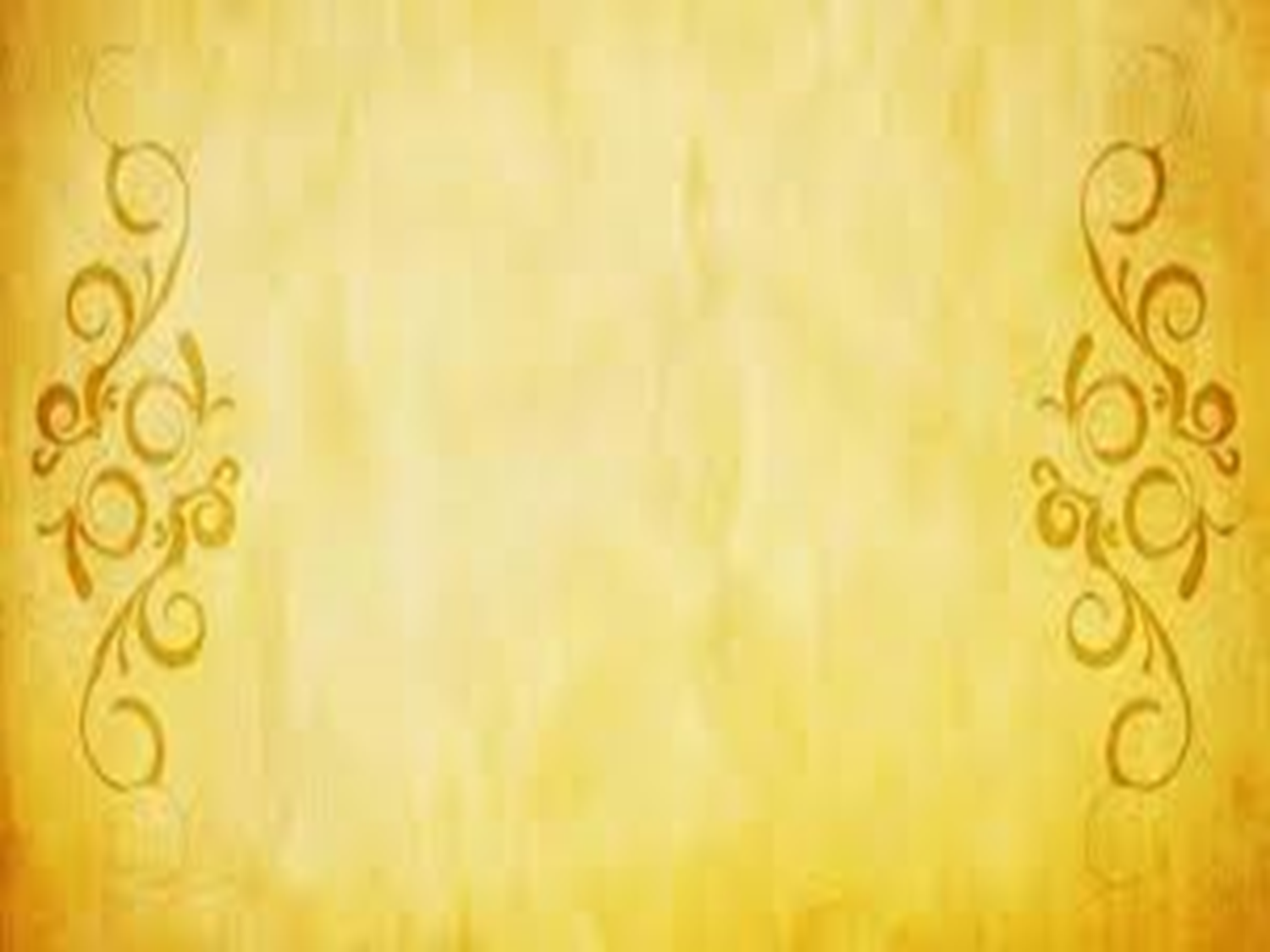 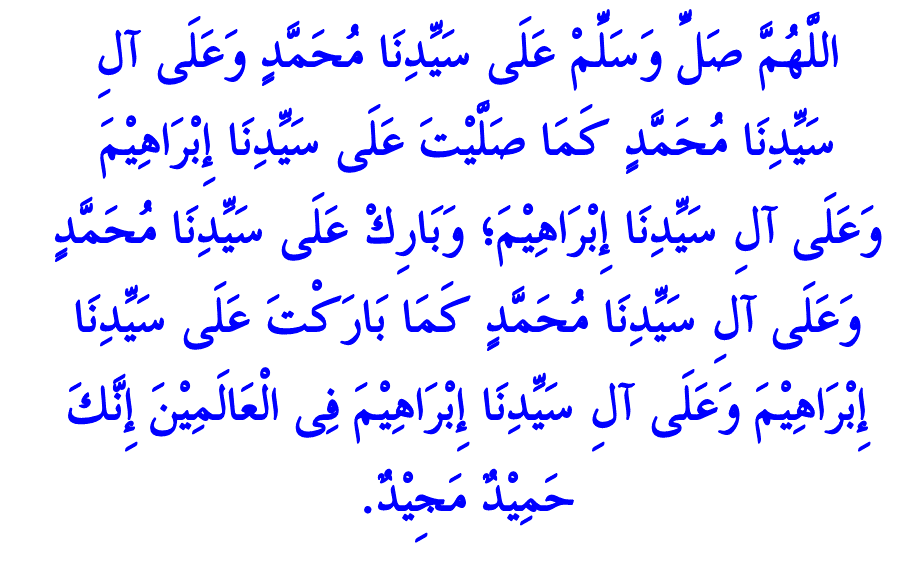 28
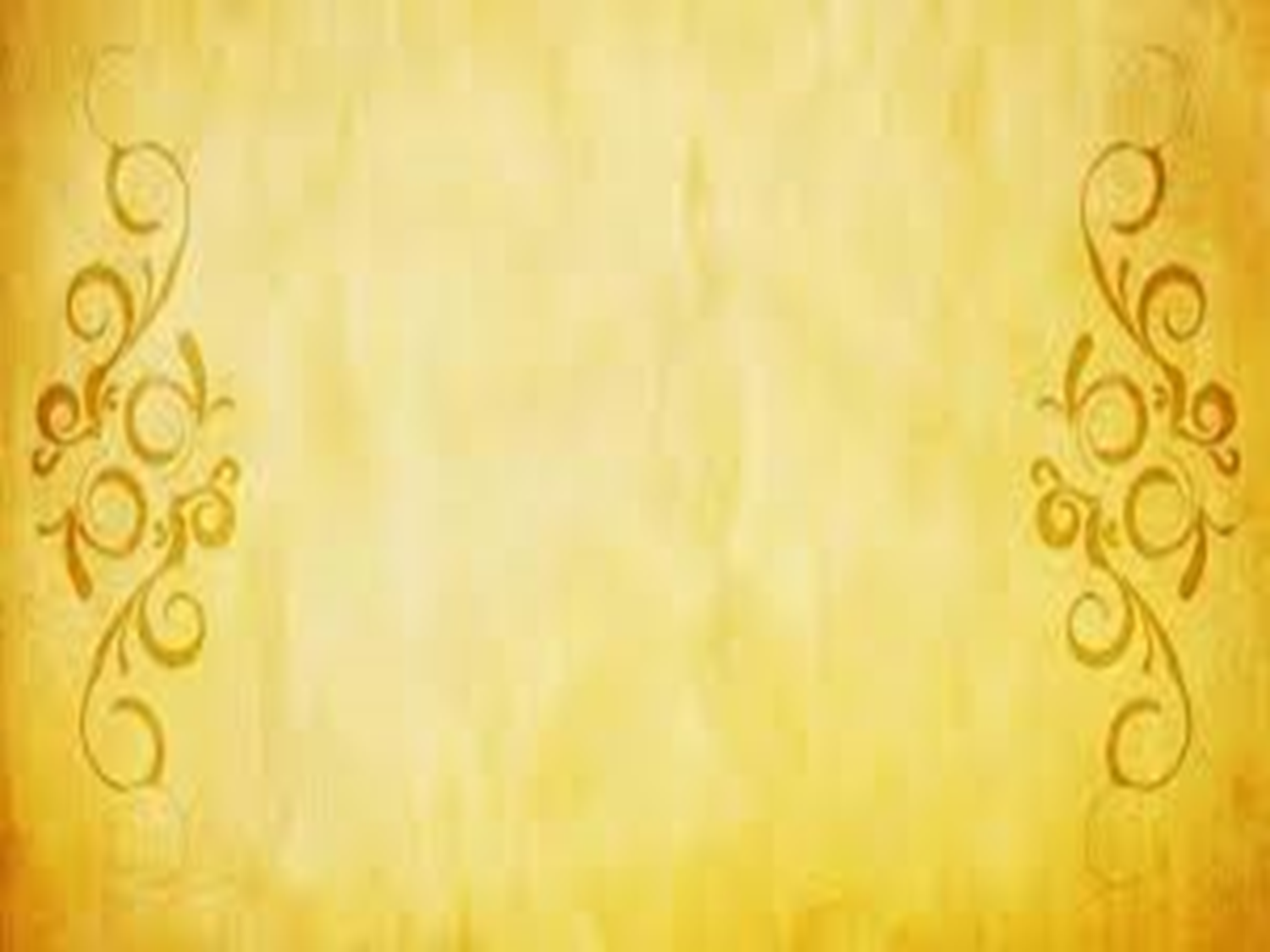 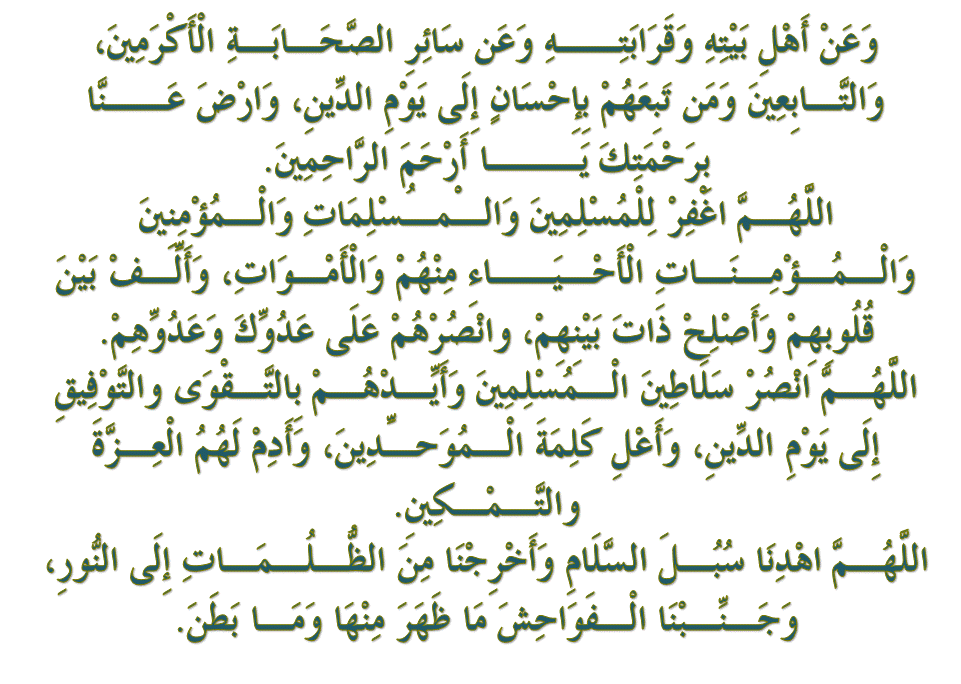 29
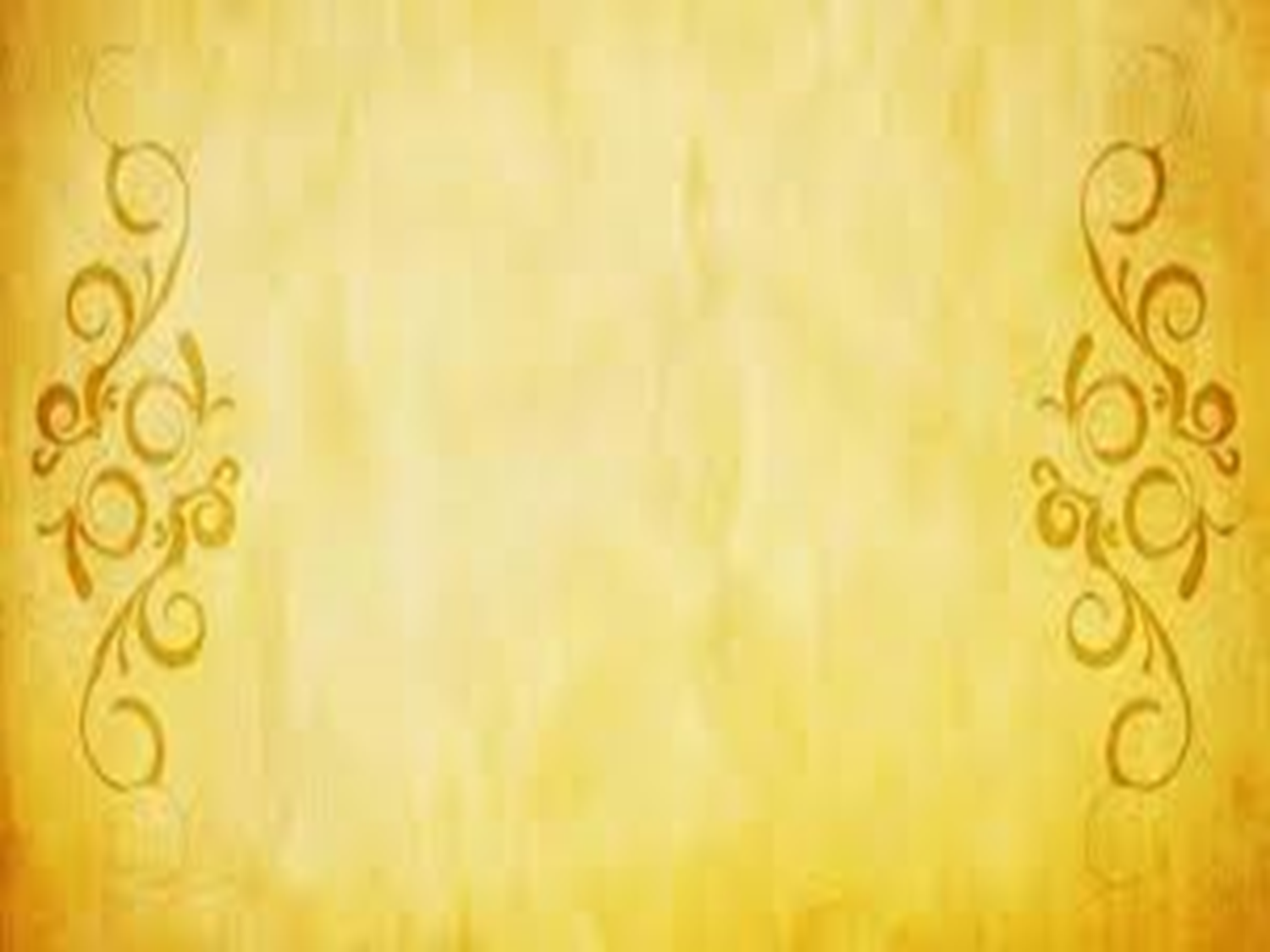 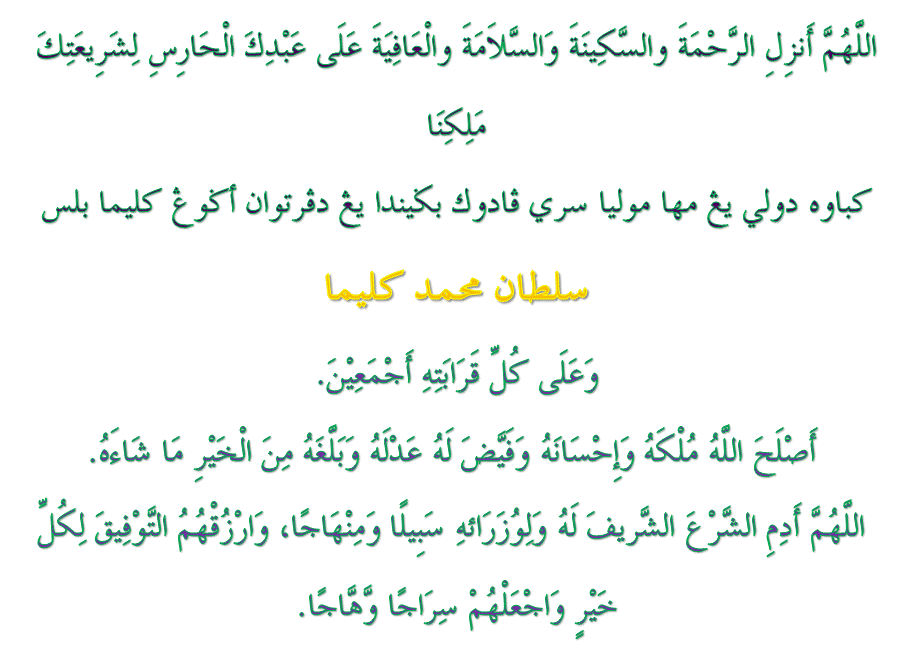 30
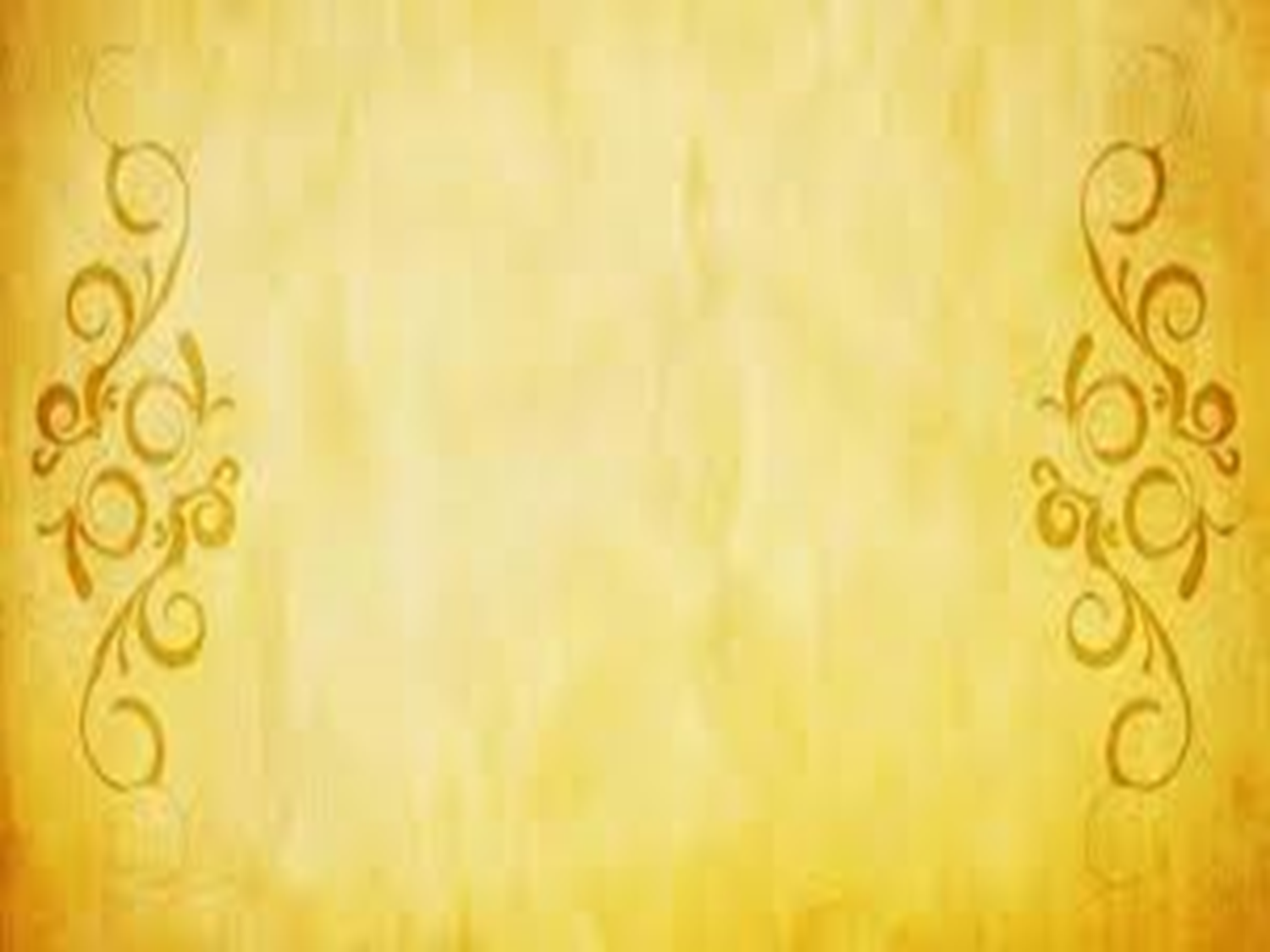 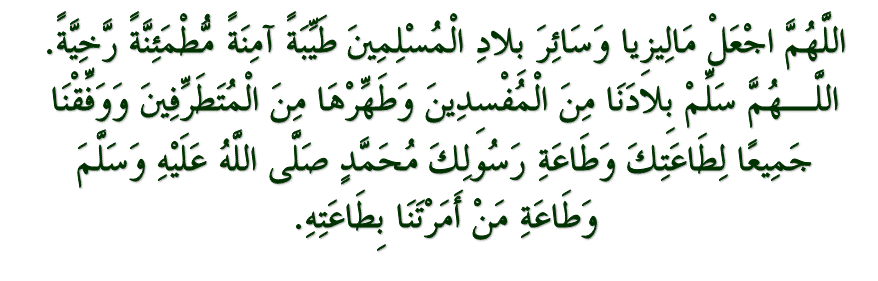 Ya Allah, kami memohon agar dengan rahmat dan perlindungan Mu, negara kami ini dan seluruh rakyatnya dikekalkan dalam keamanan dan kesejahteraan. Tanamkanlah rasa kasih sayang dan kekalkanlah perpaduan di kalangan kami. Semoga dengannya kami sentiasa hidup aman damai, sejahtera dan selamat sepanjang zaman.
31
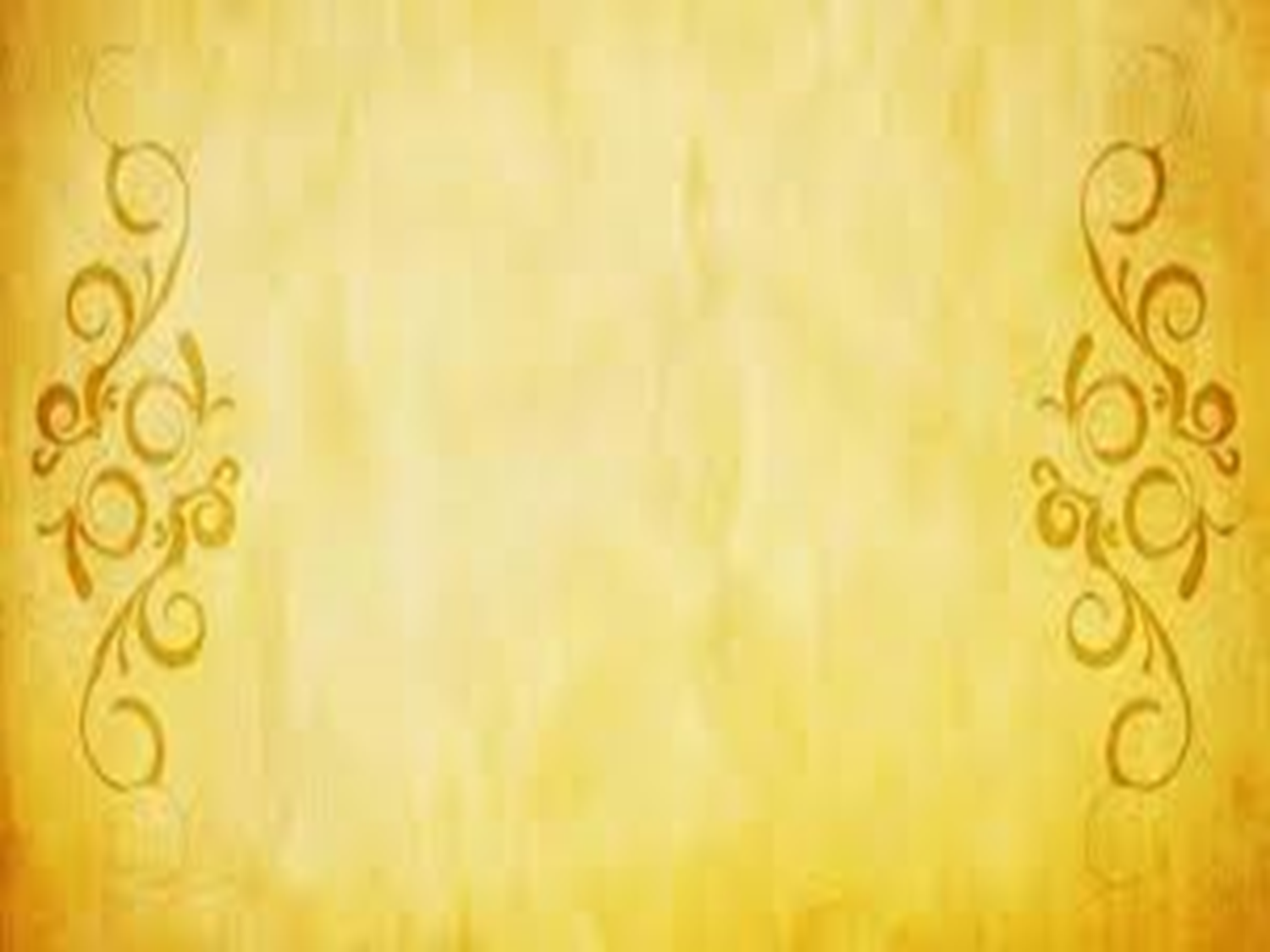 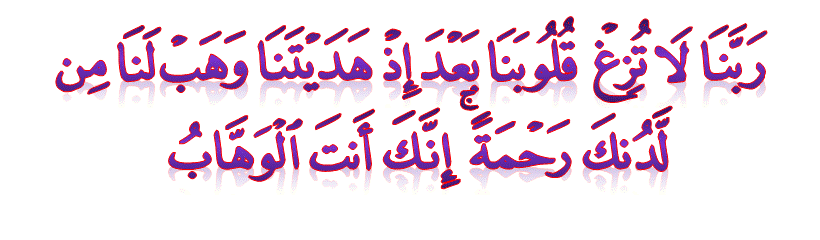 Ya Tuhan kami, janganlah engkau mengubah hati kami selepas Engkau memberi hidayah kepada kami dan kurniakanlah kami rahmat di sisiMu sesungguhnya Engkaulah Maha Pemberi
32
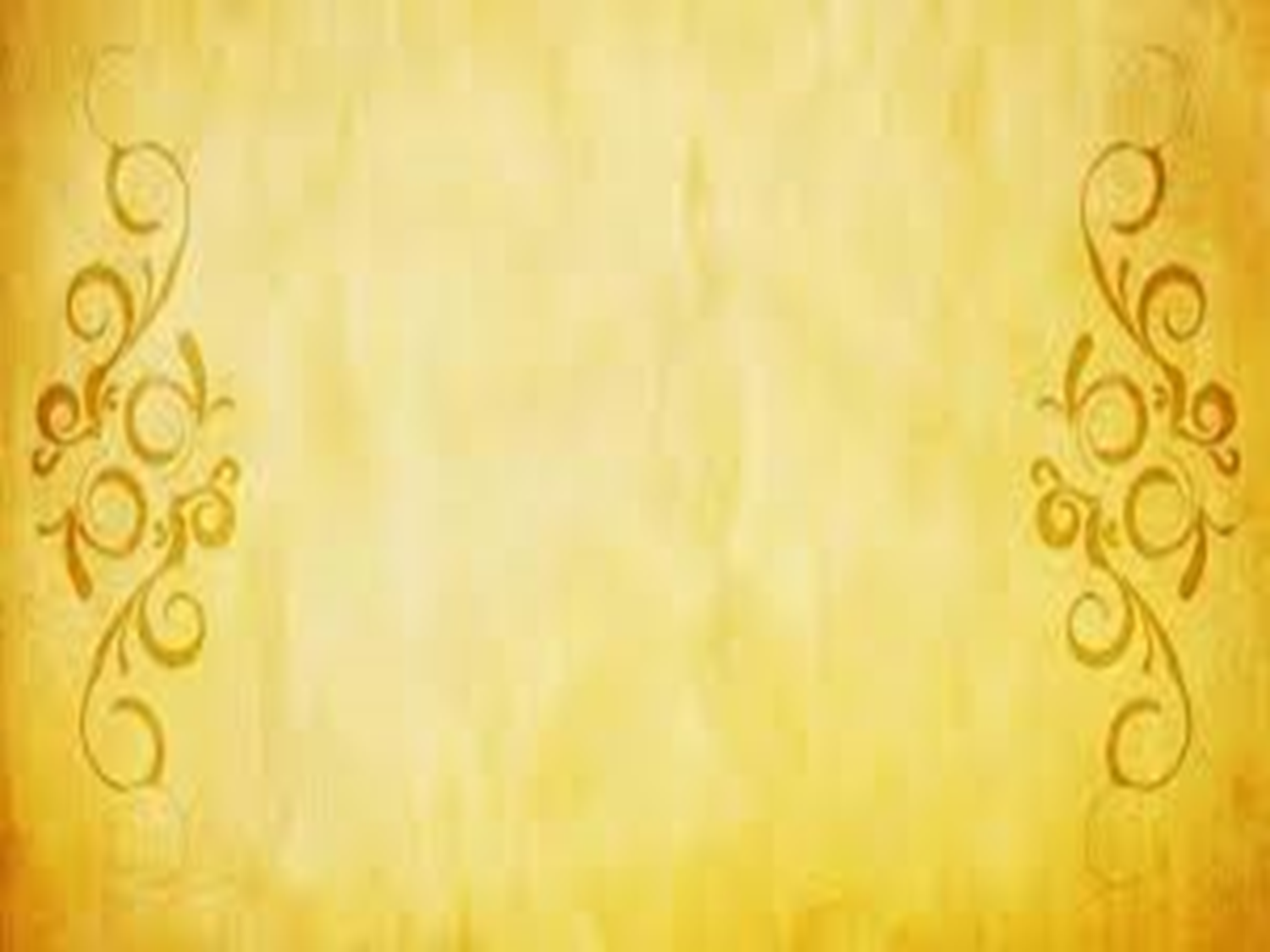 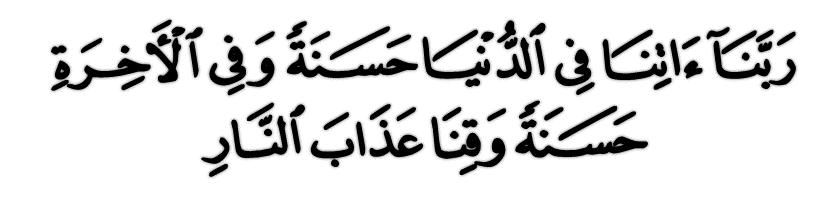 Ya Allah, Ya Tuhan kami, anugerahkanlah kami dengan kebaikan di dunia dan di akhirat, serta jauhilah kami daripada azab api neraka.
33
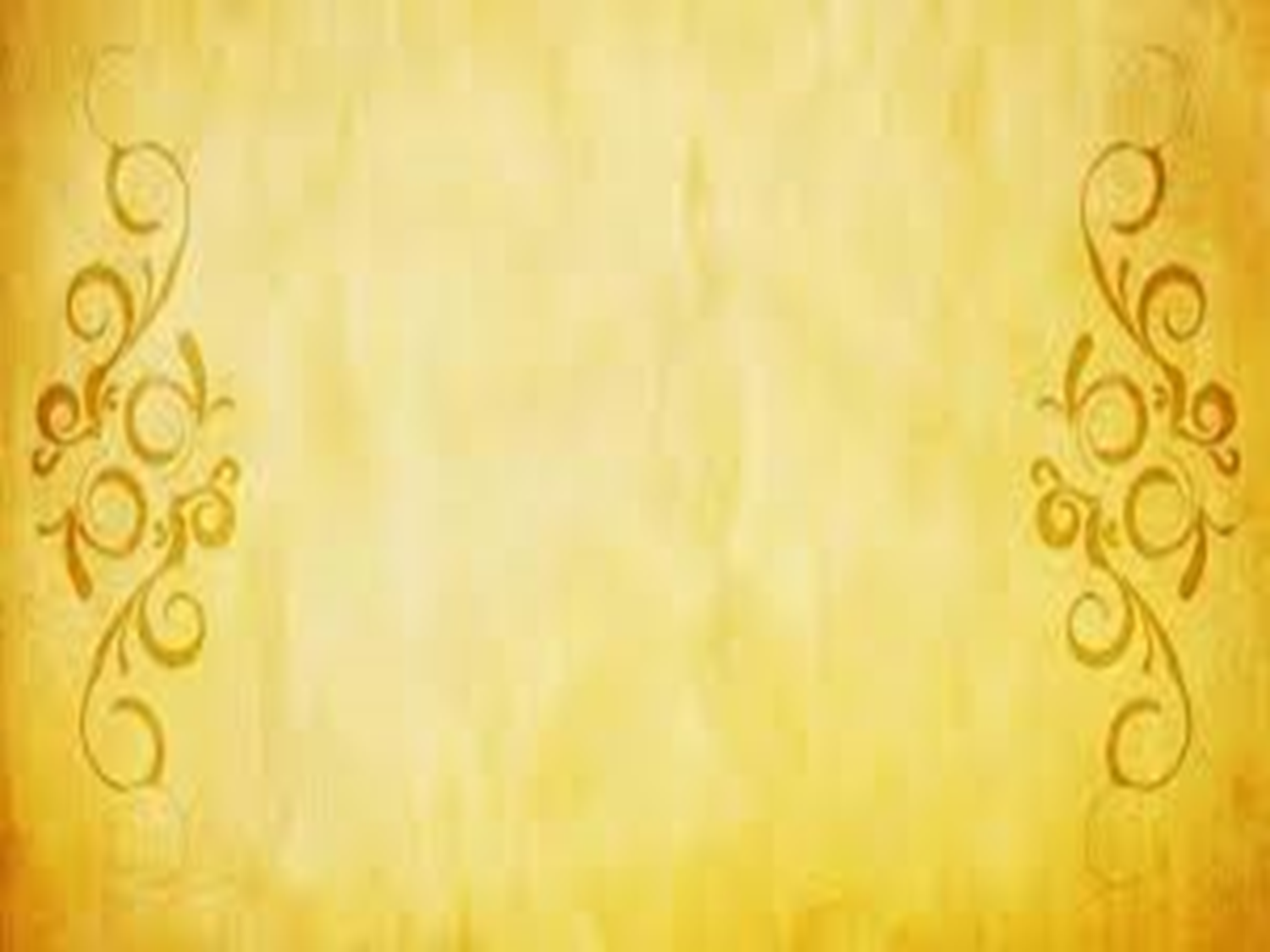 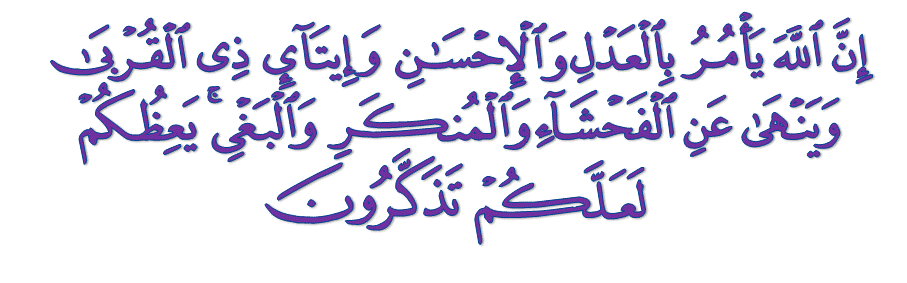 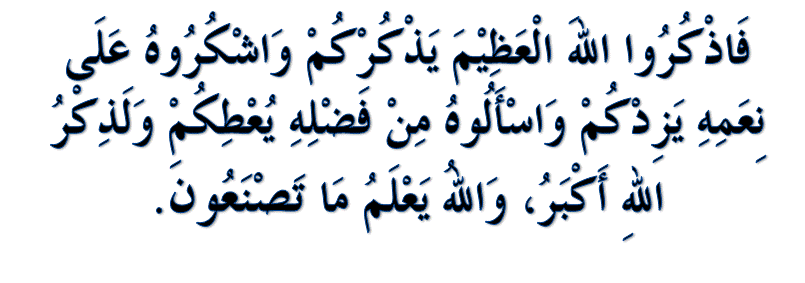 34